Communications and Settlement Working Group




ERCOT Public
May 2017
2 % Rule & NPRR 819 May 2017 Meeting
NPRR 819
Objectives
Implement a resettlement threshold that is fair to large and small MPs, replacing the existing 2% resettlement rule
Base the resettlement threshold on the DAM and RTM median settlement statement amounts
Address the issue of small errors that cumulatively create an impact which exceeds a threshold that is fair to large and small MPs
Propose actual daily resettlements, as opposed to alternative settlement resolution, to provide for automation and systematic historical reference
For an error other than a pricing error that has a cumulative impact, designate a cutoff for the number of days the market will go back and resettle
Set the cutoff for DAM resettlements due to the cumulative impact of an error other than a pricing error prior to the RTM True-up Resettlement, so its results are included in the resettlement of the RTM 
Add the number of resettlements due to errors other than pricing errors to the Settlement Stability Report for visibility into and review of the impact of NPRR819
2
2 % Rule & NPRR 819 May 2017 Meeting
NPRR 819
Results
Worked through the language as a group to achieve the objectives we created
ERCOT posted comments to NPRR 819
Thresholds are still a percentage, but based on each Market Participant
Set a floor on the dollar amount that will trigger a resettlement
Cumulative effects are evaluated at a lower percentage, but higher floor
Resettlements based on these threshold will be monitored as part of “Settlement Stability”
3
Next CSWG Meeting
4
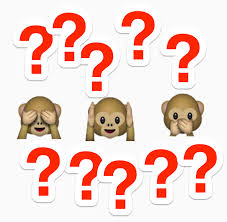